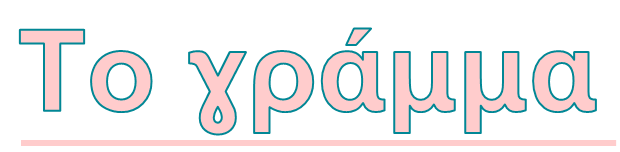 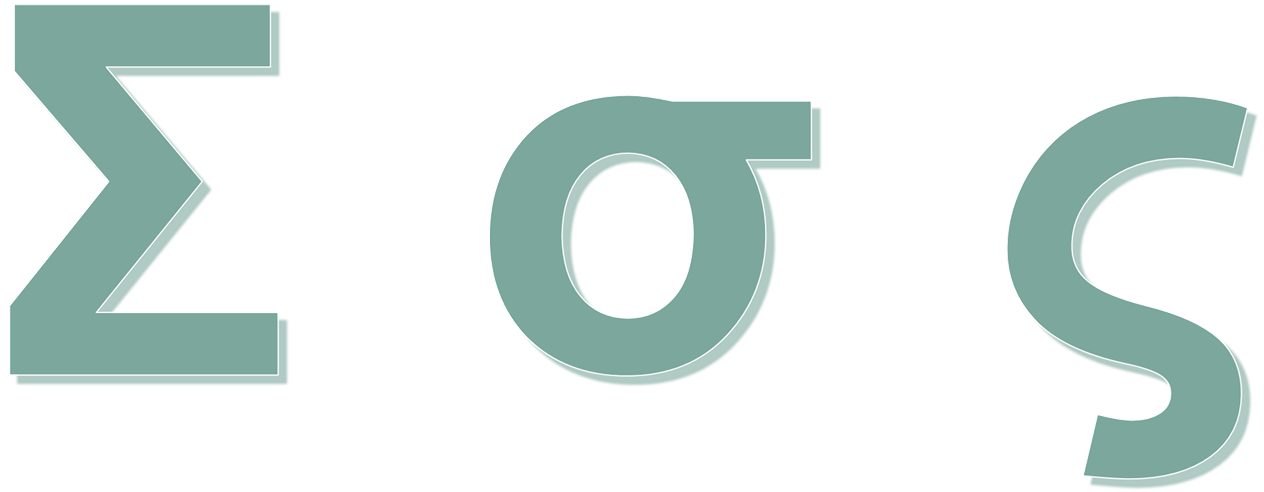 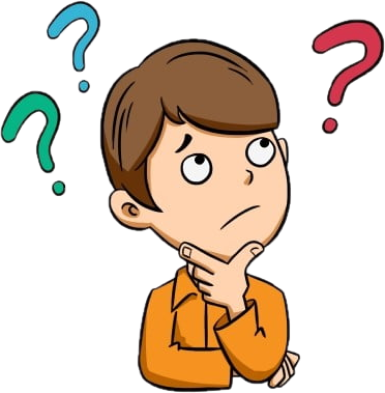 Το ξέρατε ότι το γράμμα Σ 
είναι το μόνο γράμμα απ’ όλα της αλφαβήτας
που μπορεί να γραφτεί με 3 τρόπους;
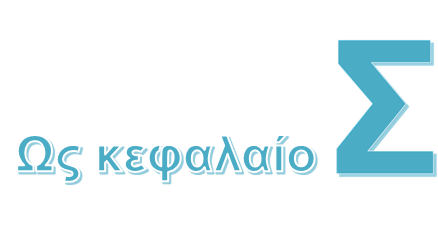 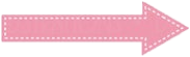 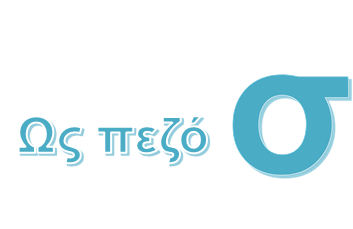 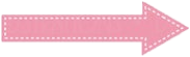 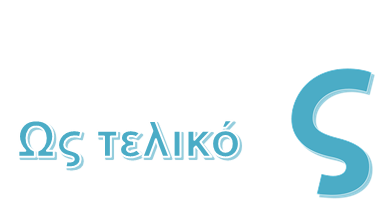 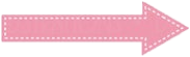 Θέλετε να μάθετε και κάτι ακόμη;
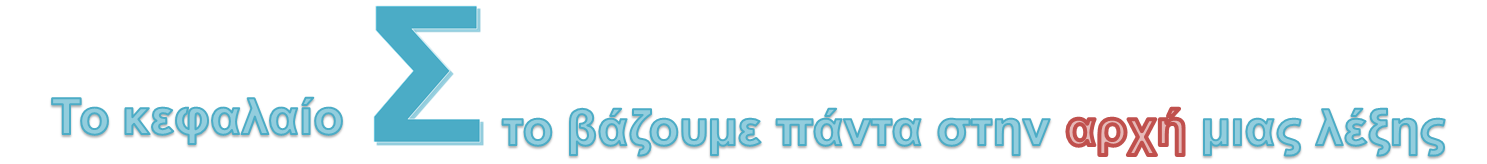 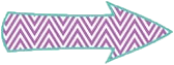 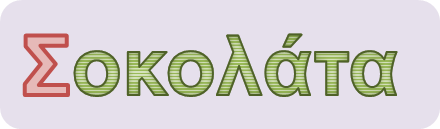 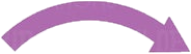 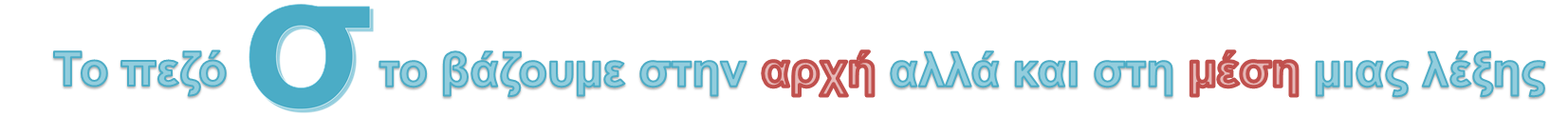 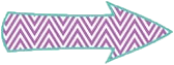 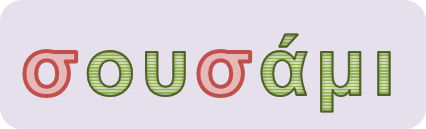 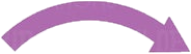 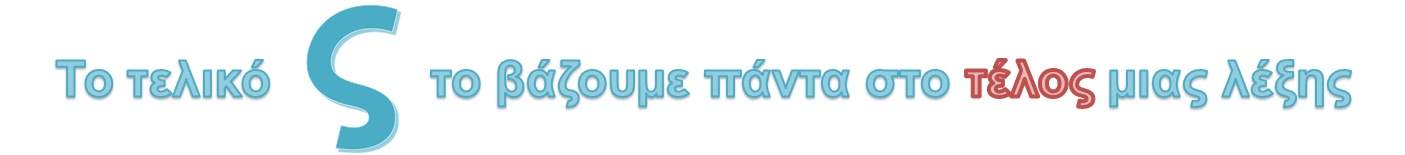 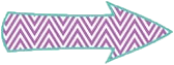 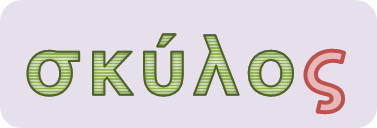 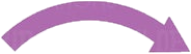 Ας δούμε πώς γράφεται το καθένα!!!
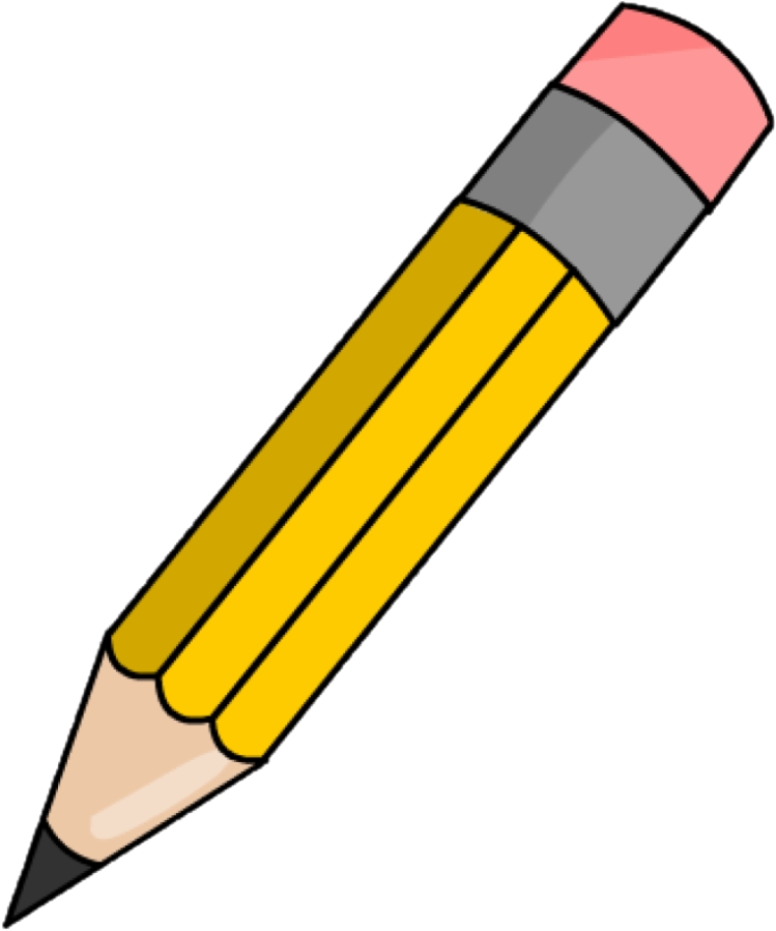 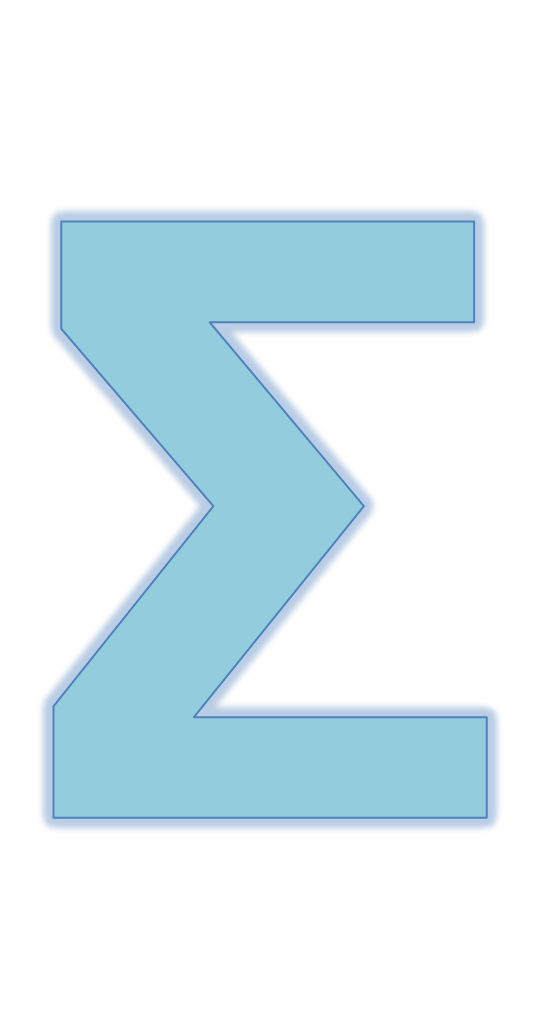 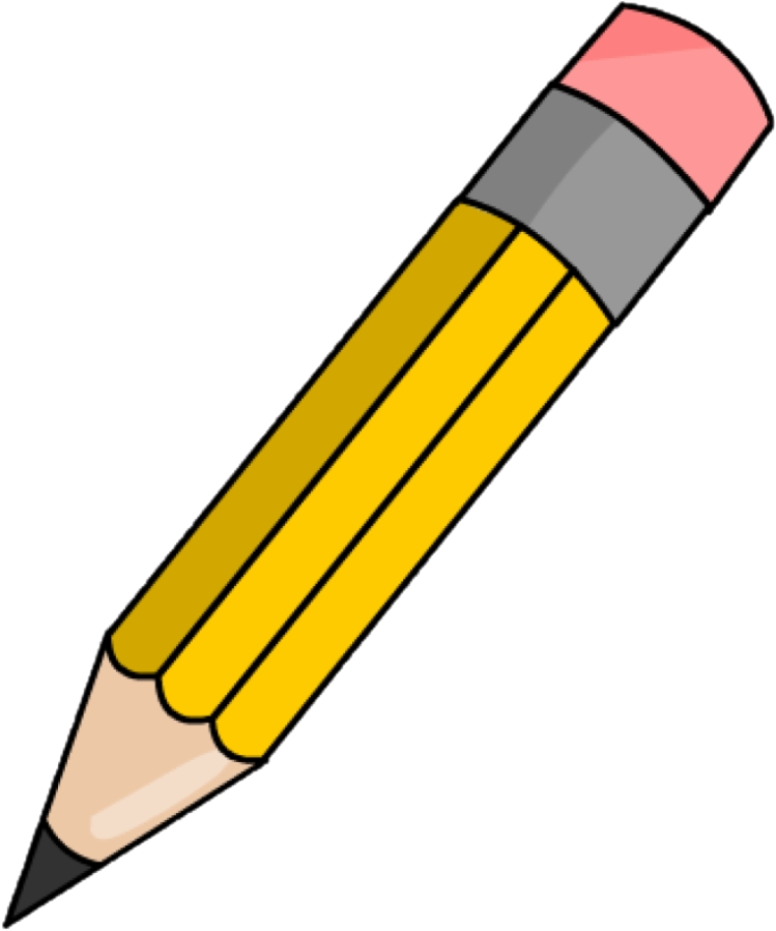 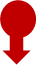 1
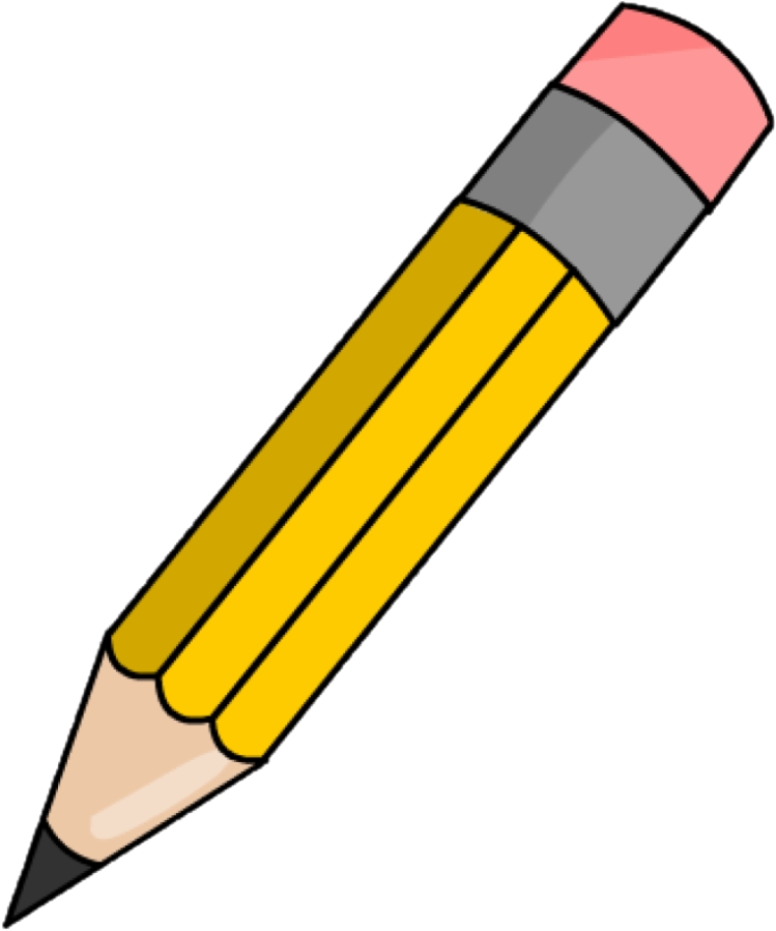 2
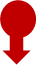 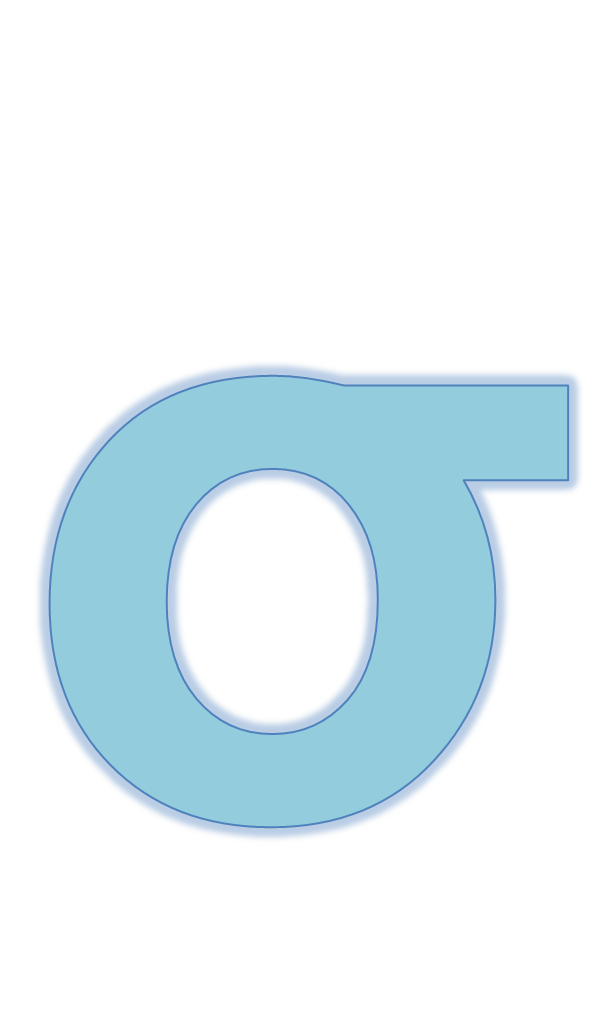 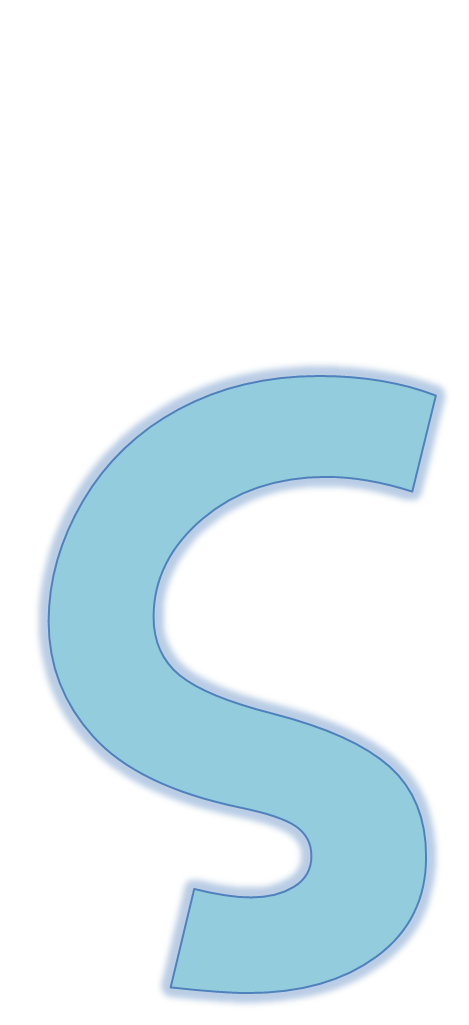 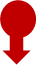 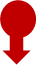 1
2
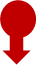 1
3
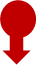 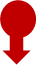 4
Να θυμάστε:
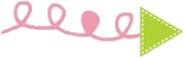 Το τελικό ς  αφήνει πάντα την ουρίτσα του να κρέμεται κάτω από την γραμμή
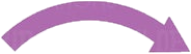 Τώρα, σχεδιάστε με το δαχτυλάκι σας τα Σ σ ς στον αέρα
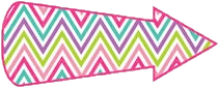 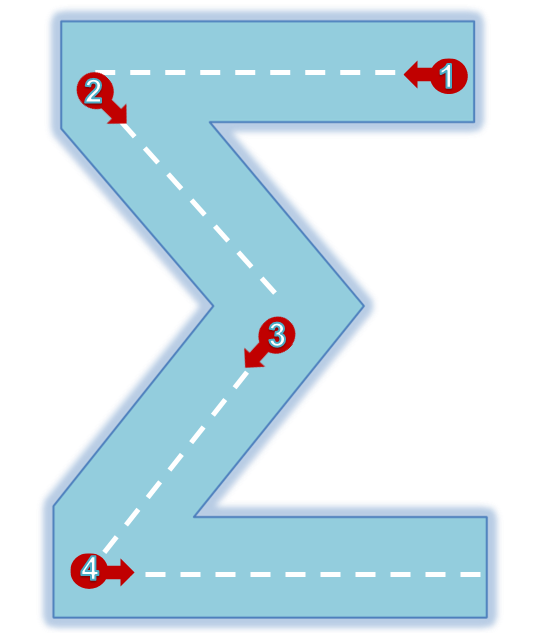 Σχεδιάστε τα πάνω στην οθόνη, ακολουθώντας τα βελάκια
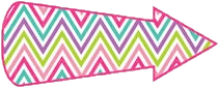 Γράψτε τα στο χαρτί σας όπως μπορείτε
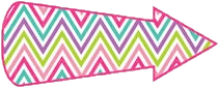 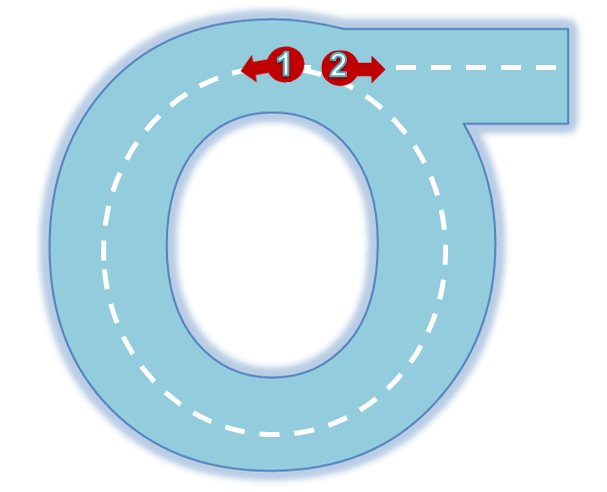 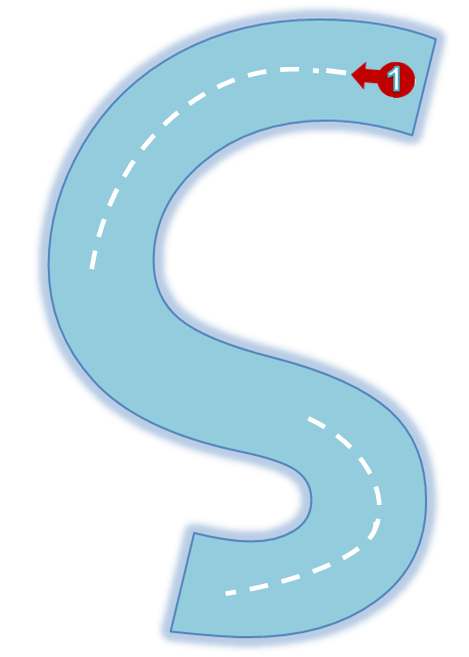 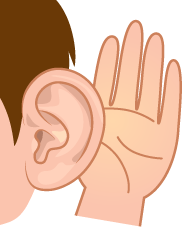 Θα σου διαβάσω ένα ποίημα. Άκουσε προσεκτικά και μέτρα 
με τα δάχτυλά σου πόσες λεξούλες αρχίζουν με τη φωνούλα /σ/
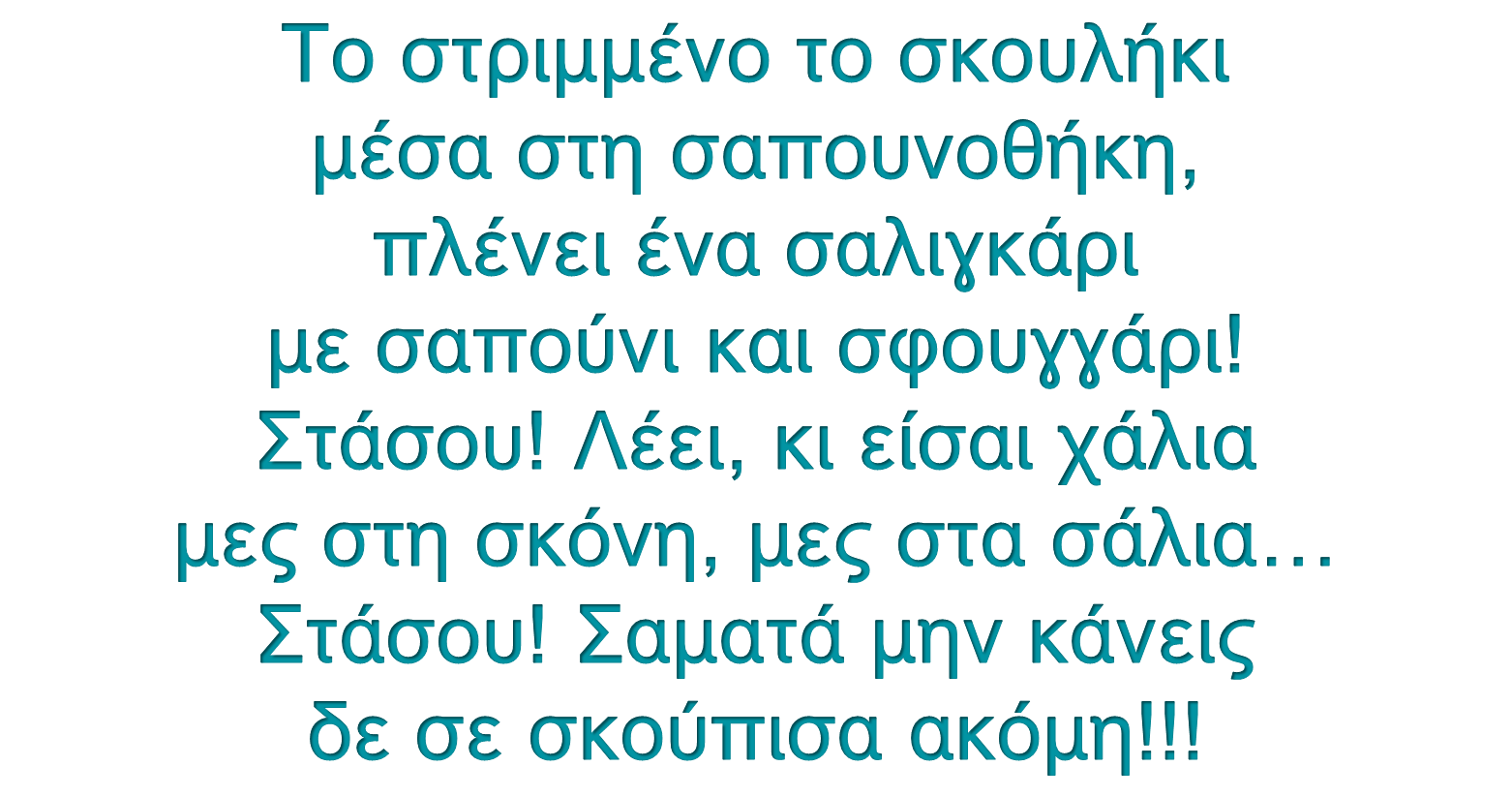 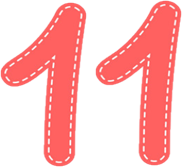 Πόσες μέτρησες;
Παυλίνα Παμπούδη
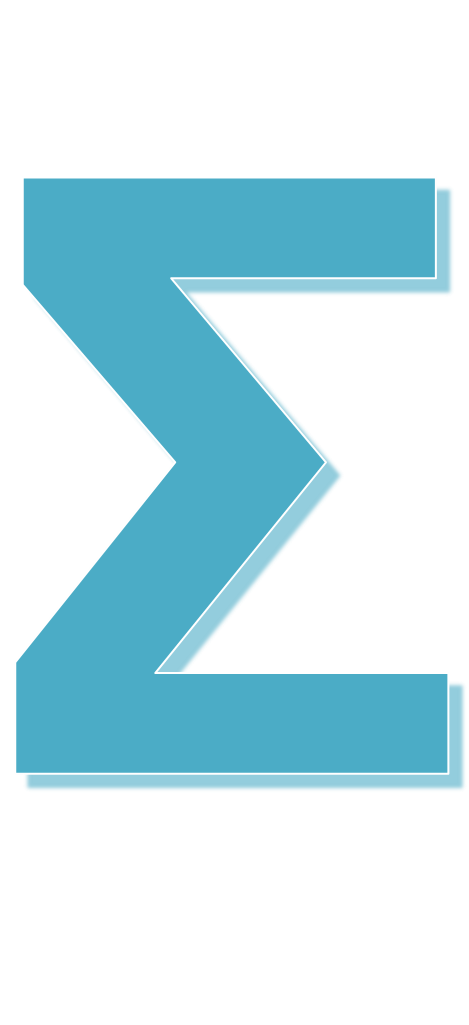 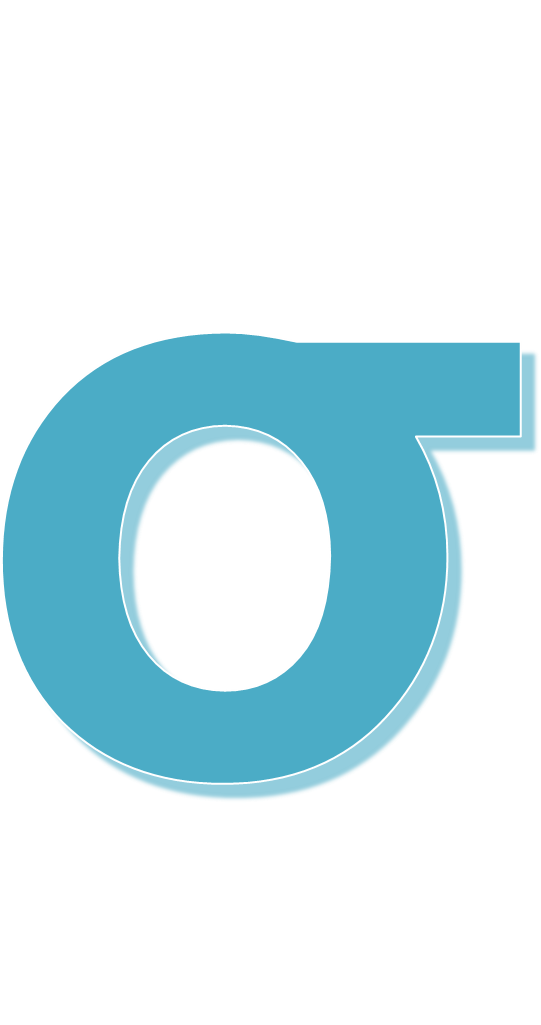 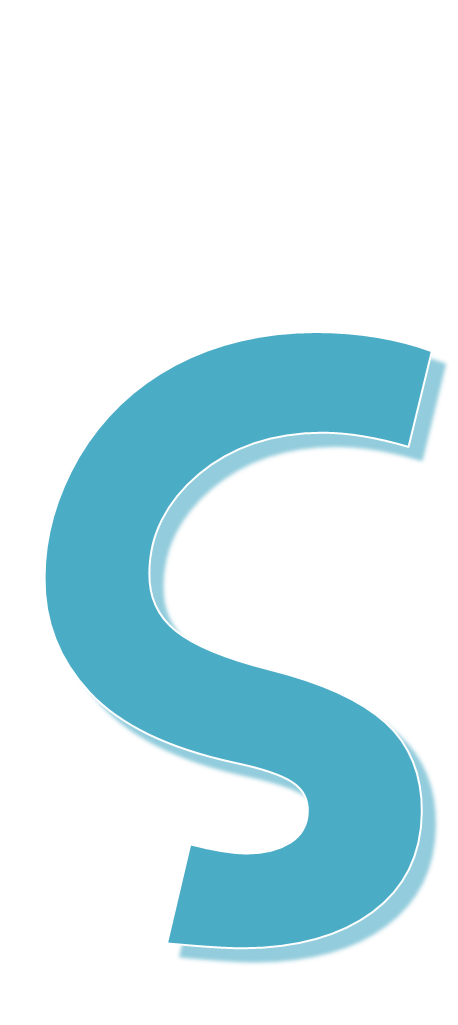 Κύκλωσε μόνο το γράμμα
ζ
ς
σ
δ
Σ
Σ
Α
Μ
ρ
ο
ς
Λ
σ
Κύκλωσε τις εικόνες που αρχίζουν με τη φωνούλα /σ/
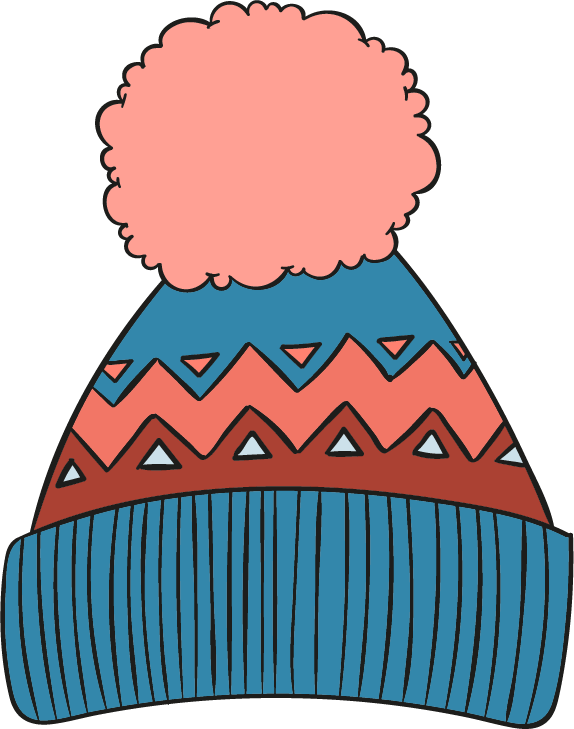 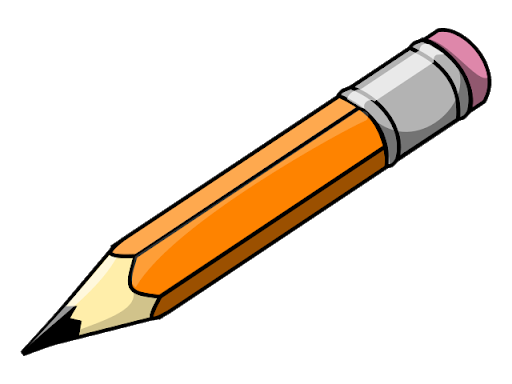 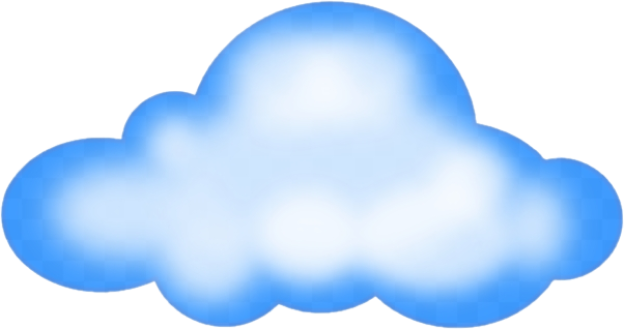 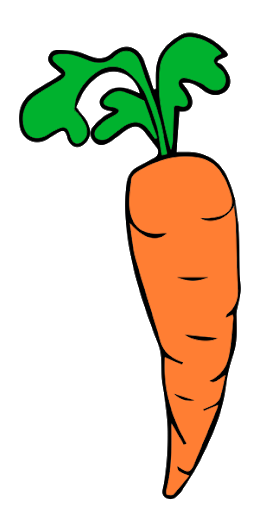 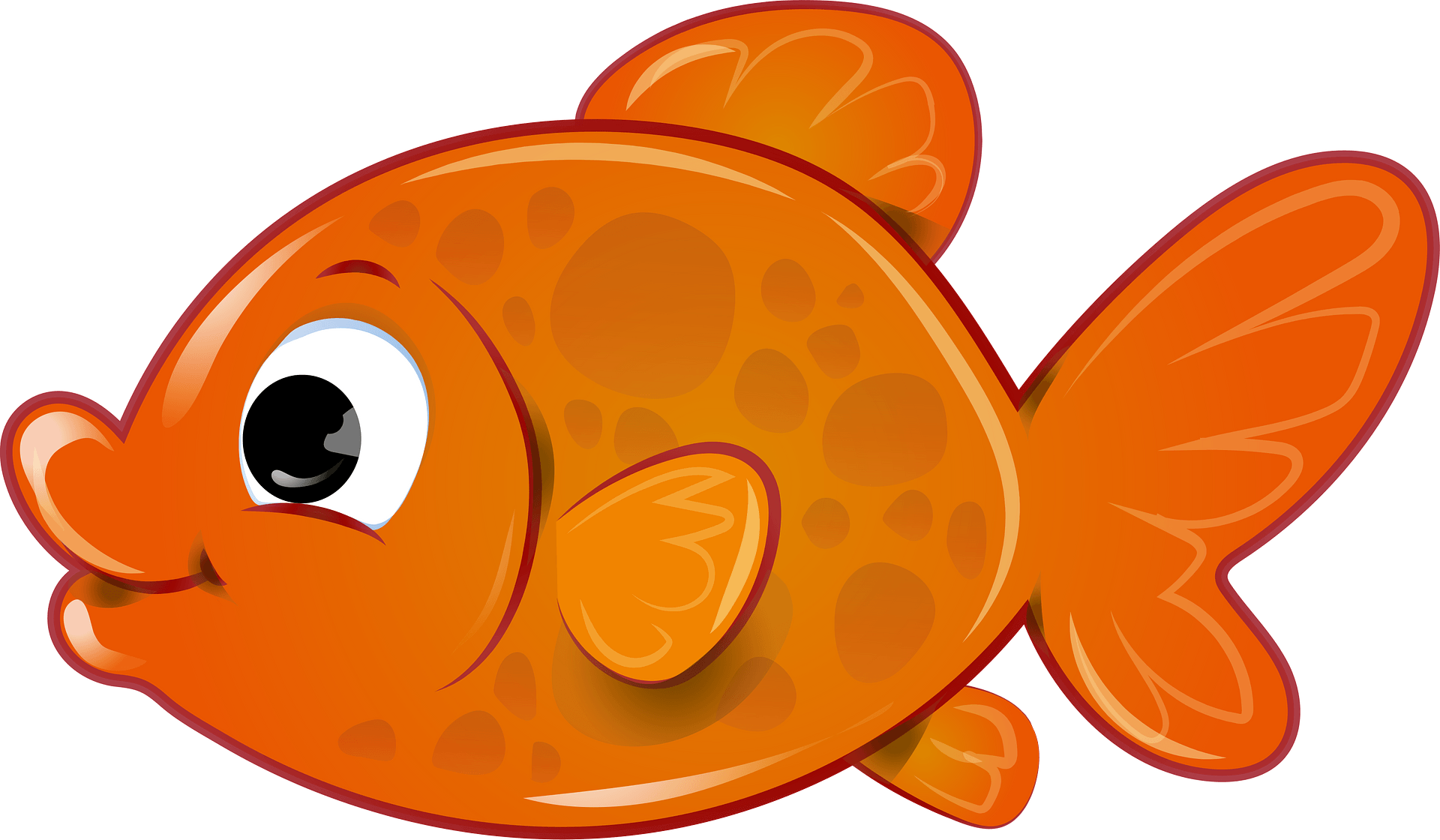 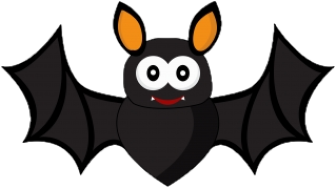 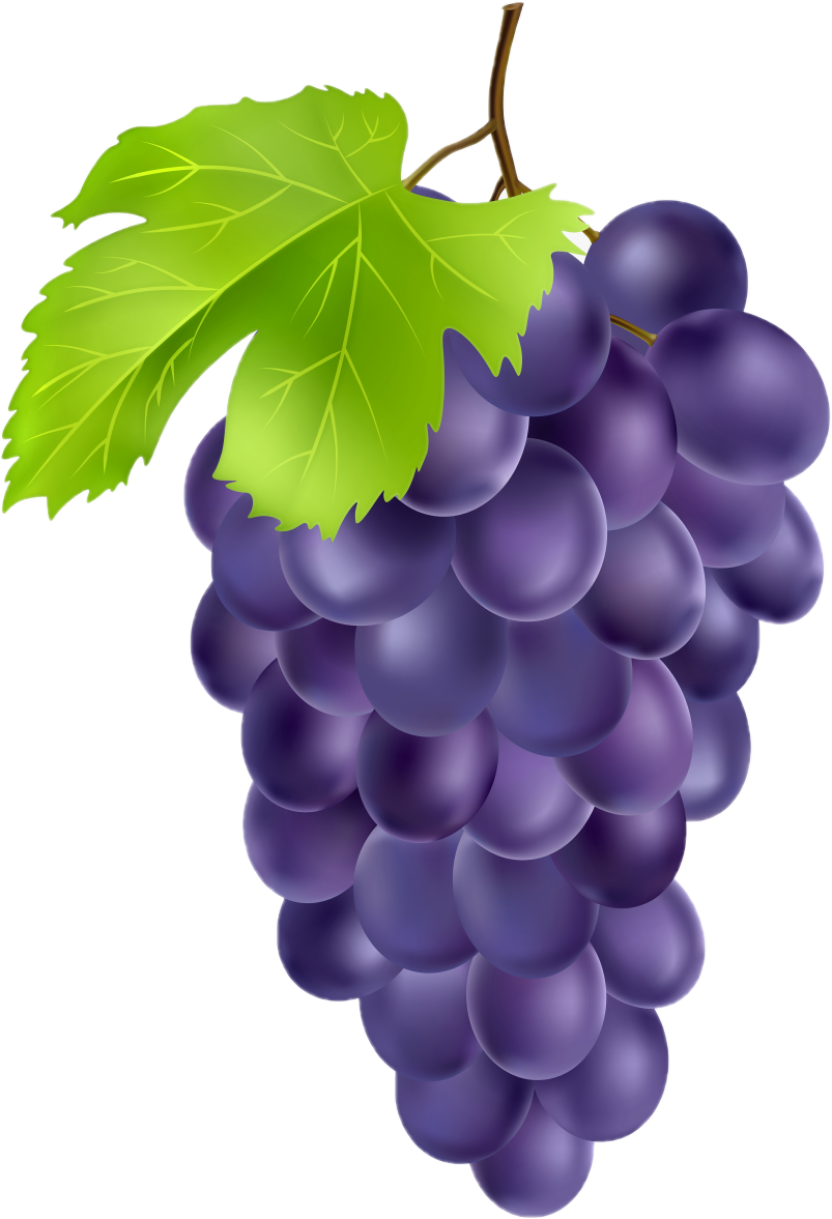 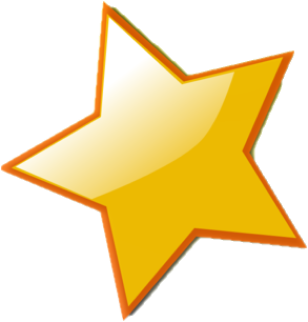 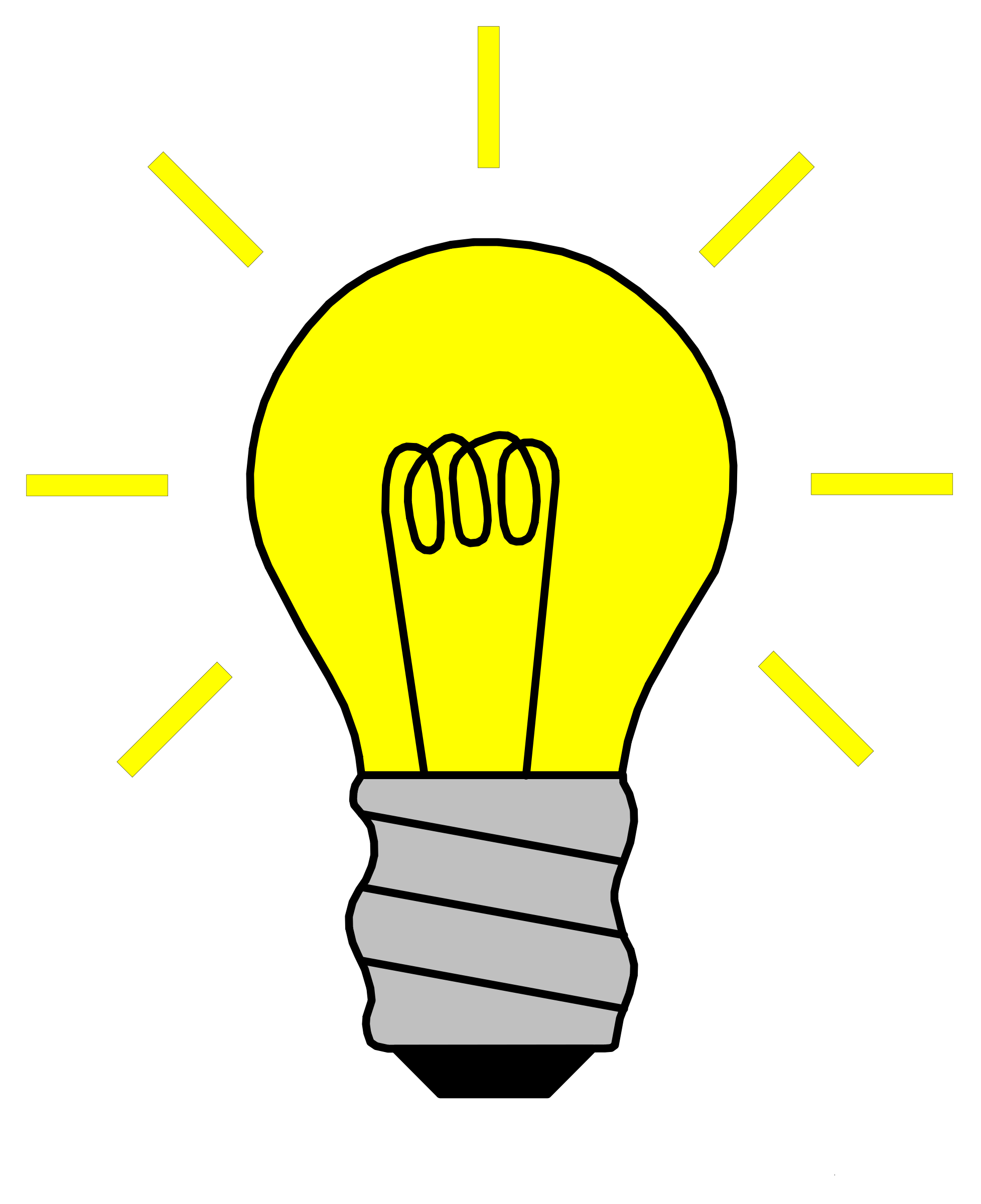 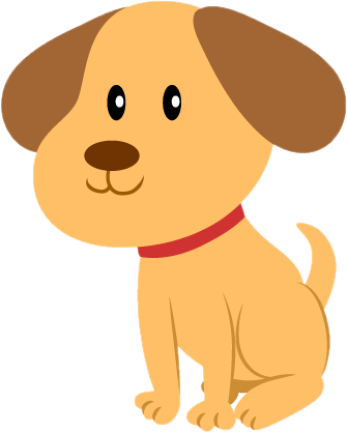 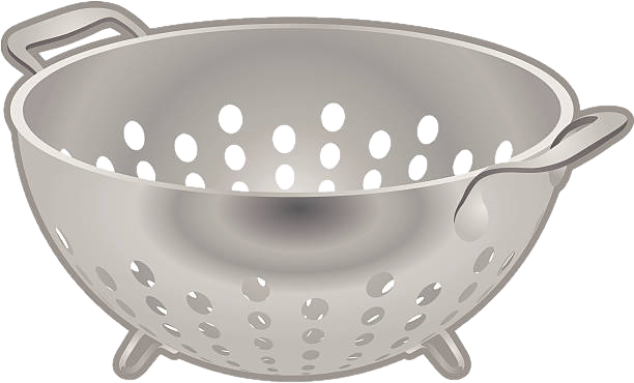 Μπορείτε τώρα να σκεφτείτε εσείς 
λεξούλες που αρχίζουν με τη φωνούλα /σ/;
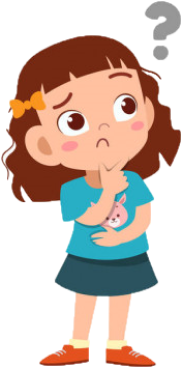 Μπορείτε να βρείτε τις λέξεις που αρχίζουν από Σ σ;
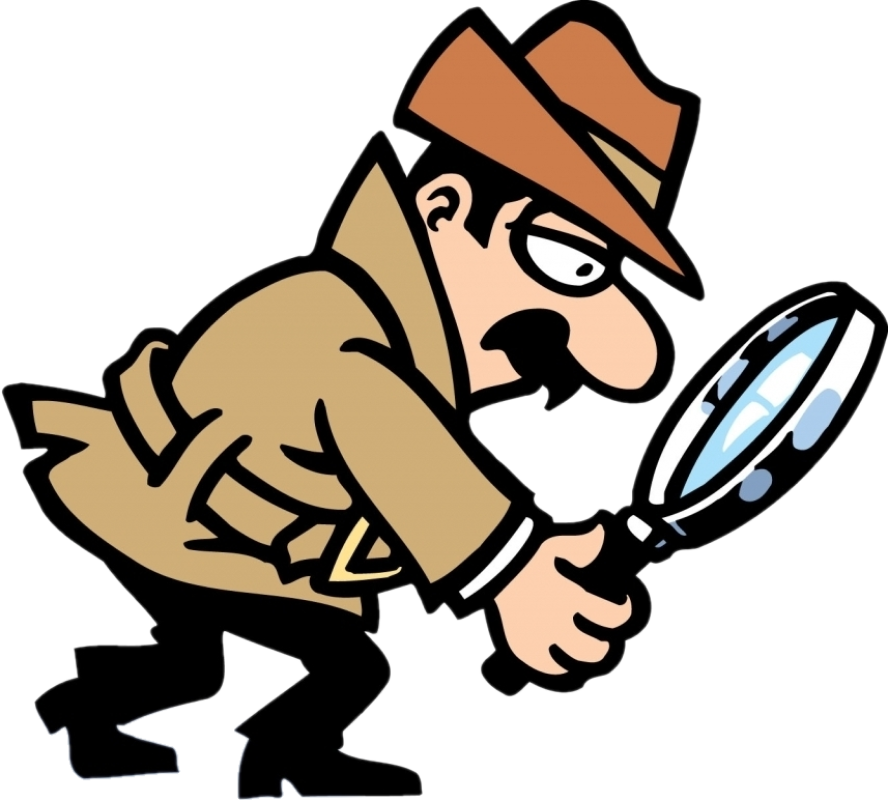 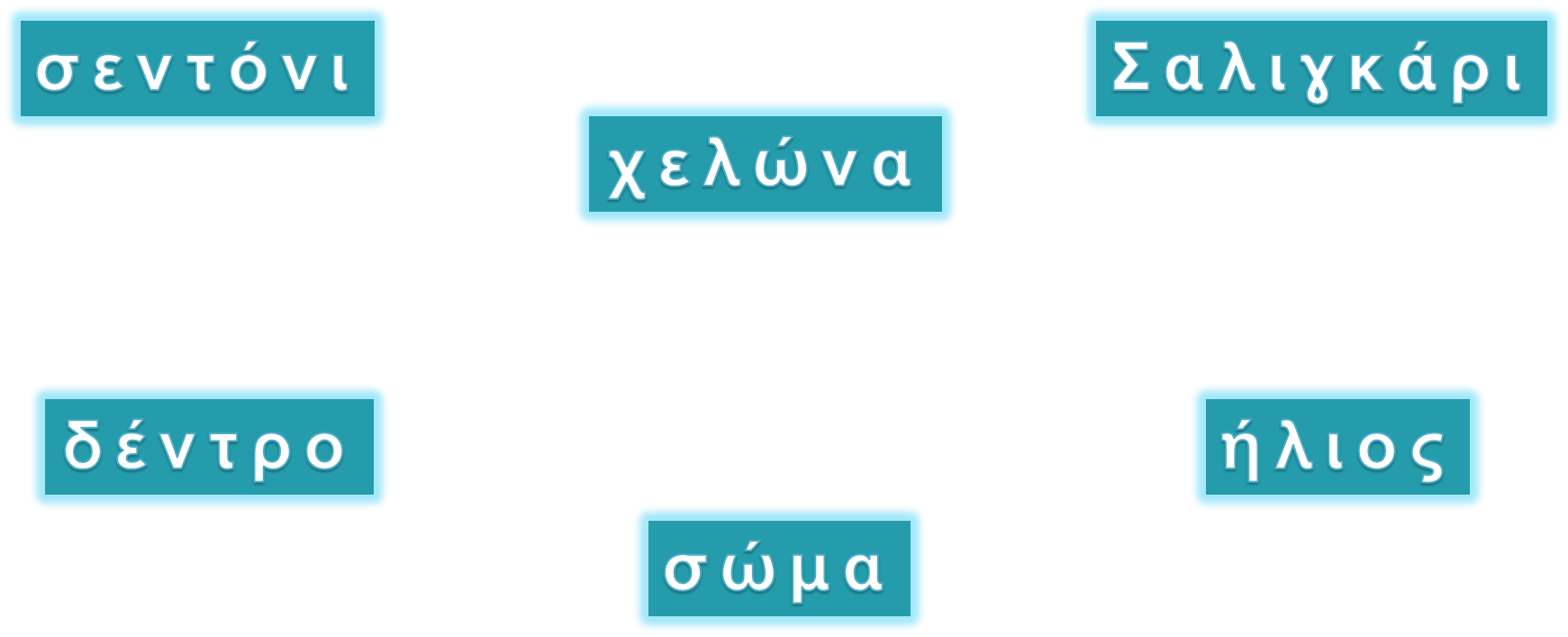 Μπορείτε να βρείτε  τα  Σ  σ  ς  που είναι σε λάθος θέση και να βάλετε τα σωστά ;
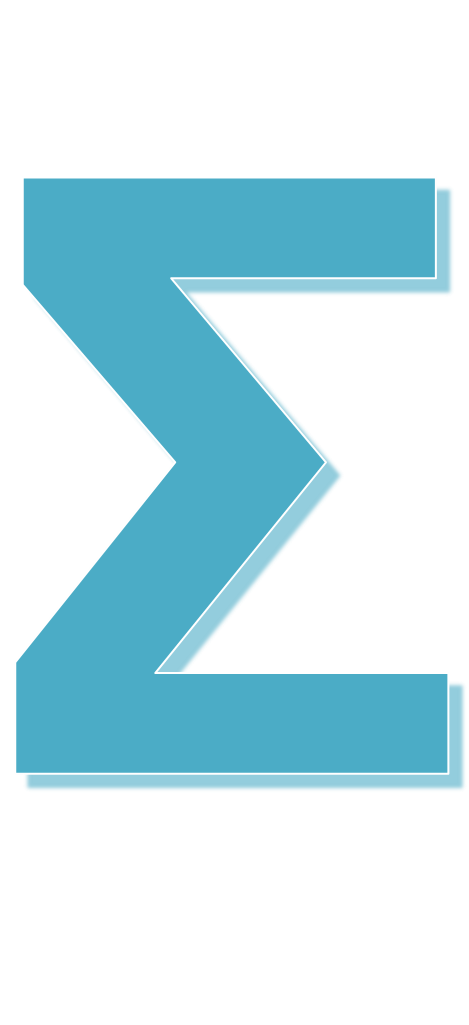 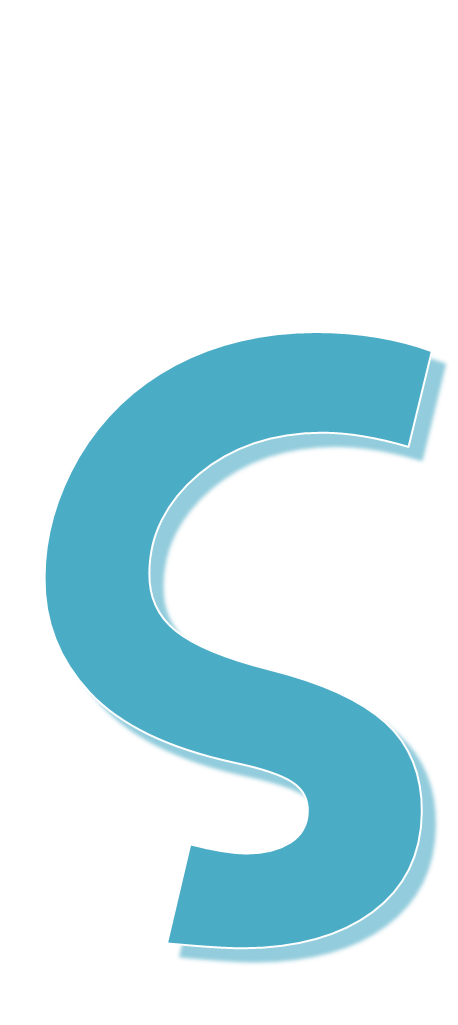 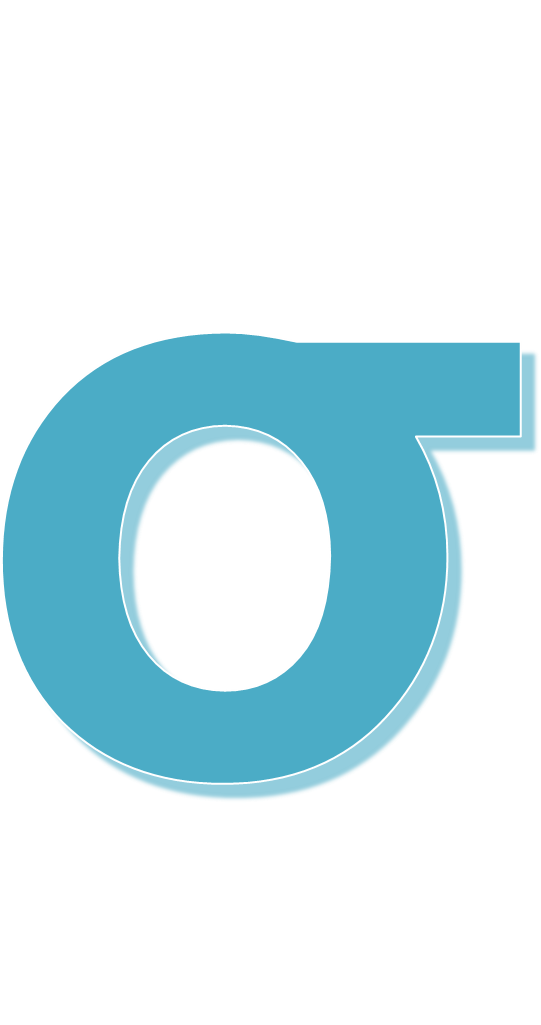 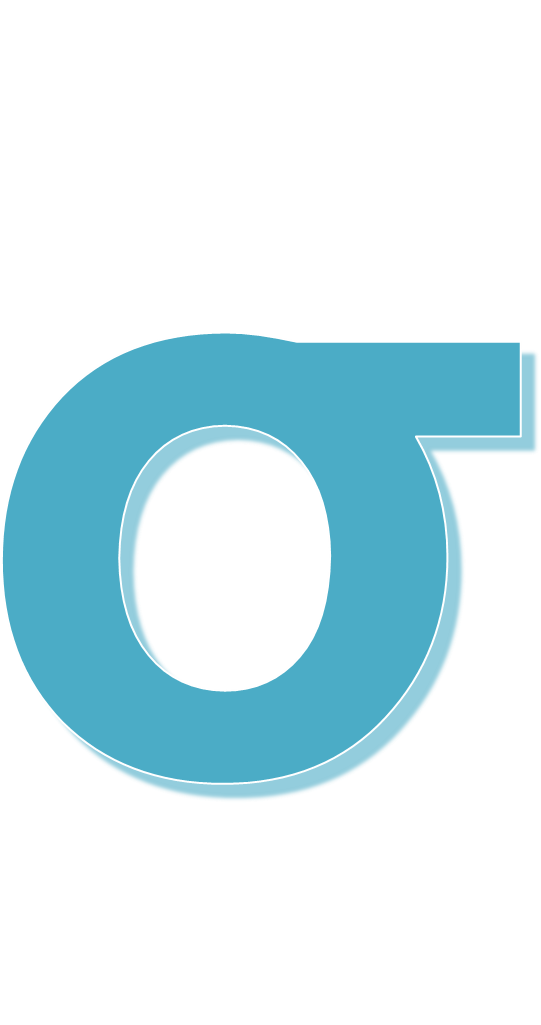 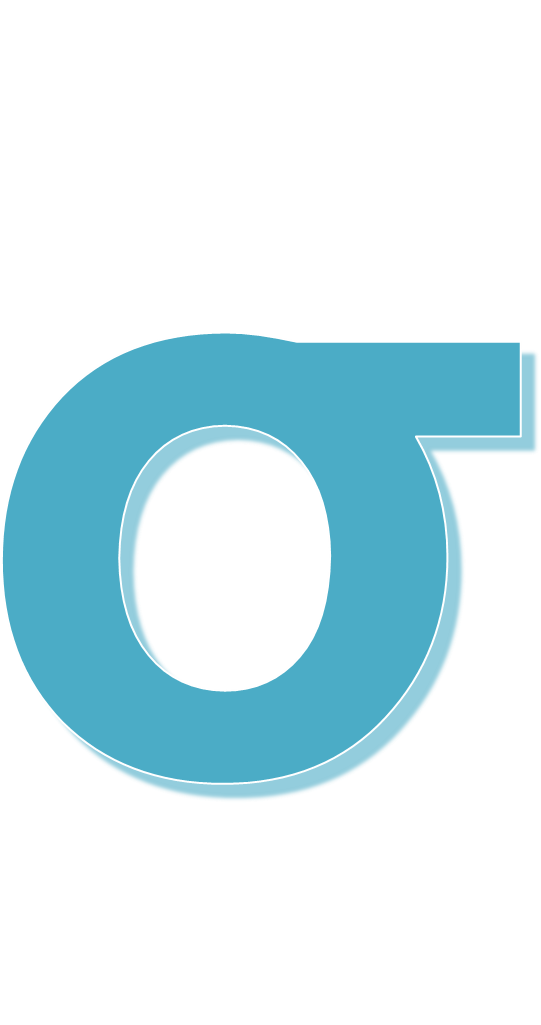 μάΣκα
κεράςι
ςέλινο
ήλιοσ
Ενώστε τις όμοιες λέξεις
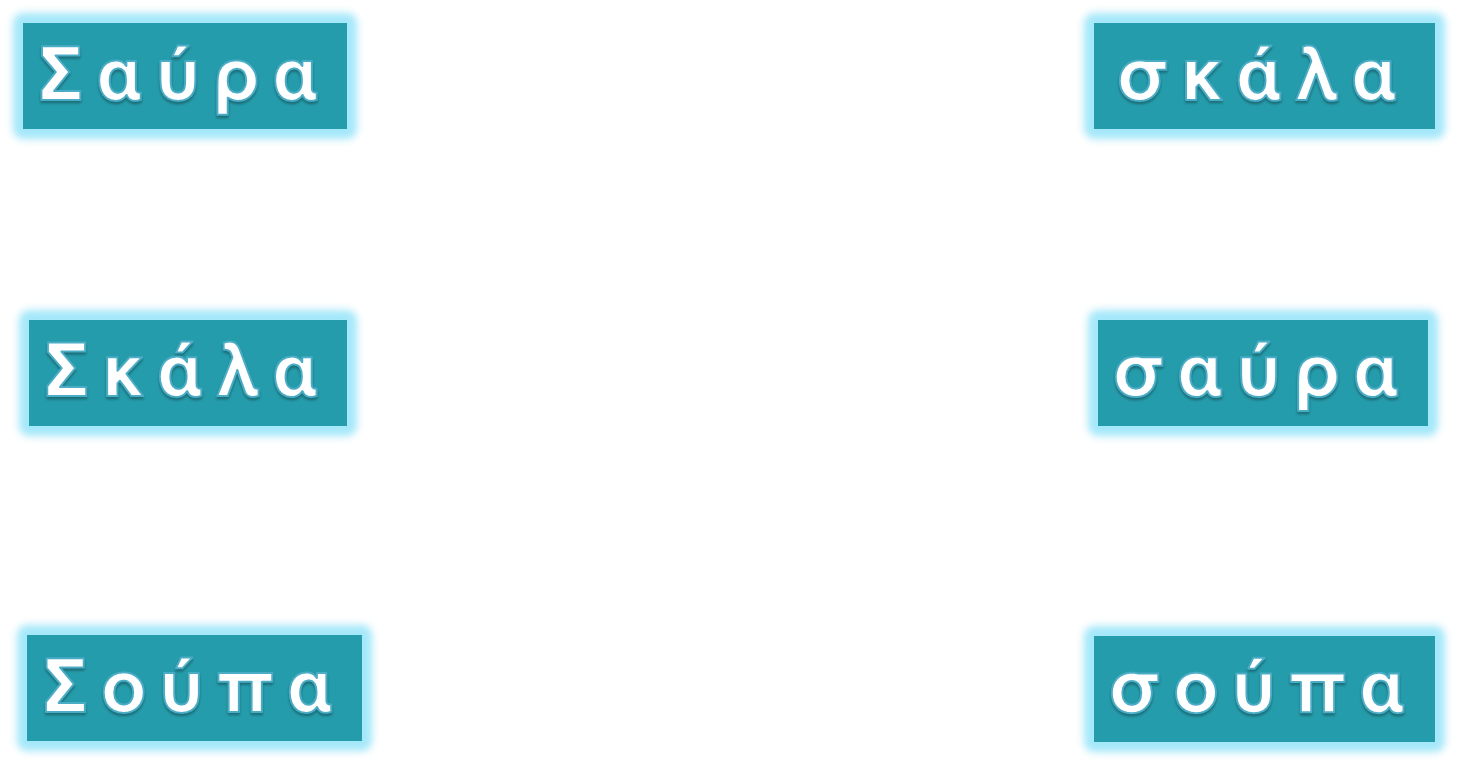 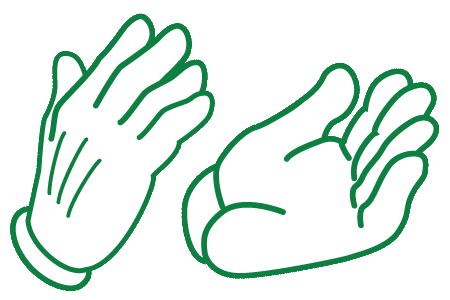 Μετρήστε με παλαμάκια πόσες συλλαβές έχει κάθε λέξη
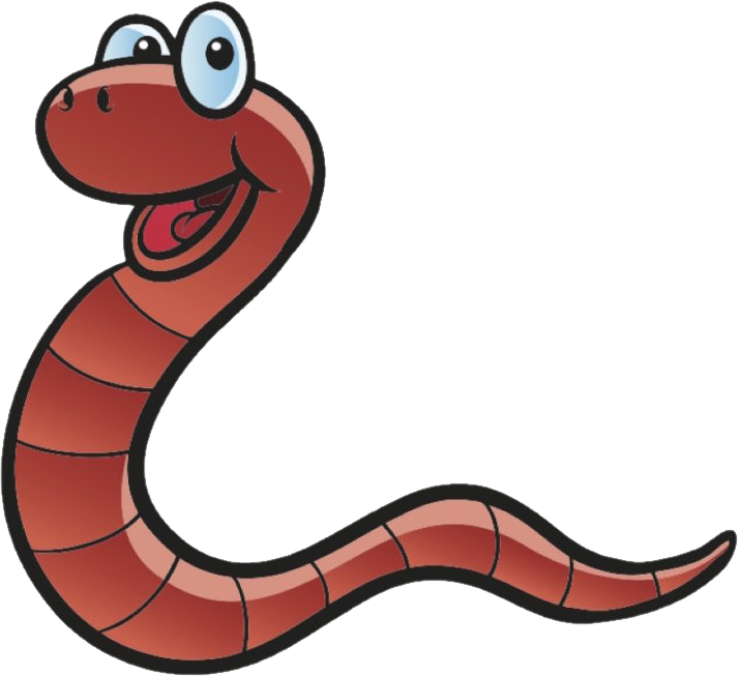 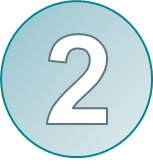 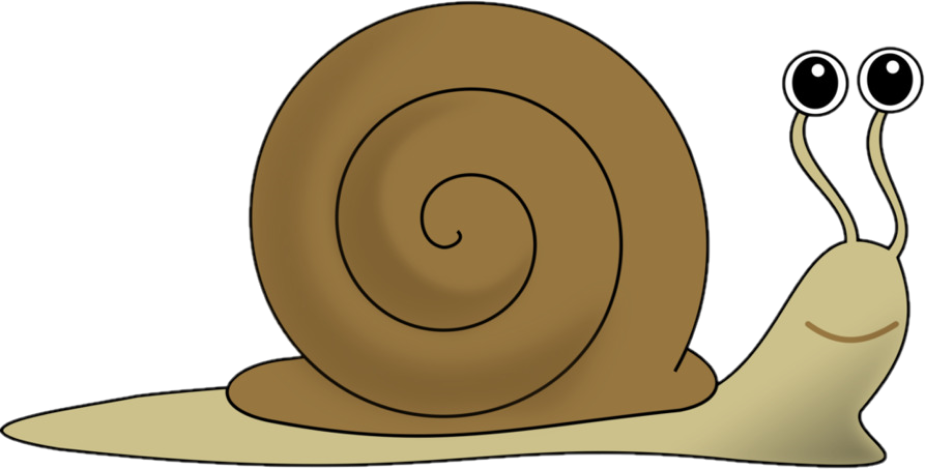 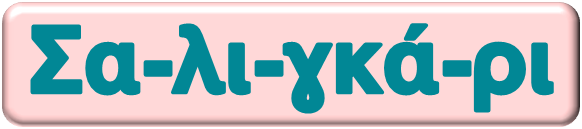 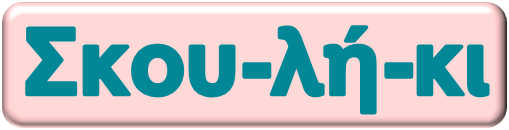 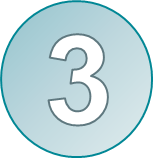 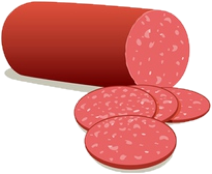 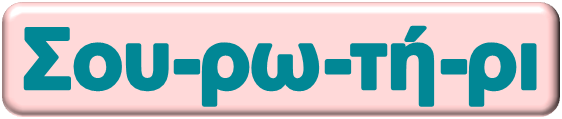 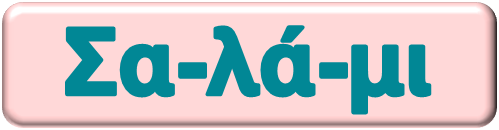 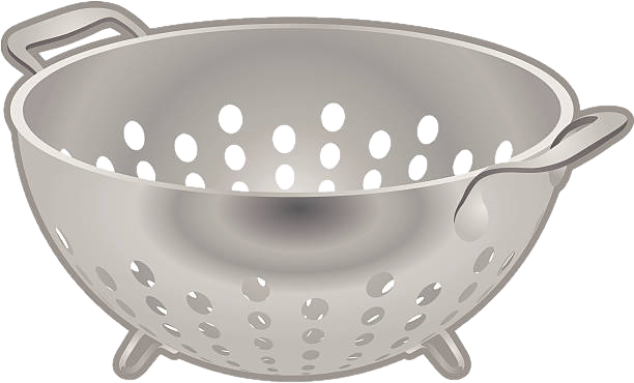 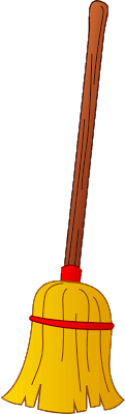 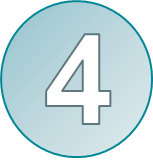 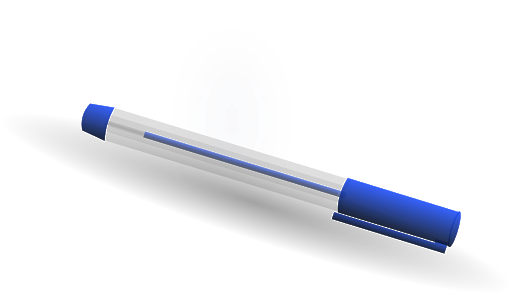 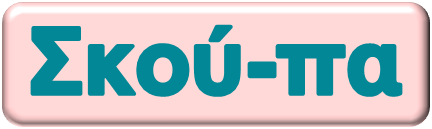 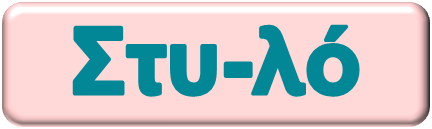 Ποια λέξη ακούγεται ίδια στο τέλος;
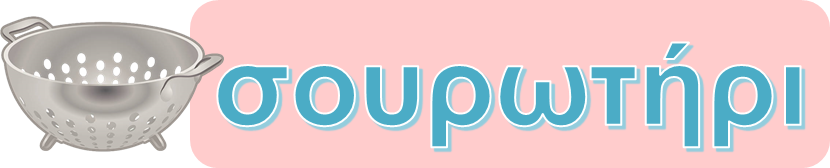 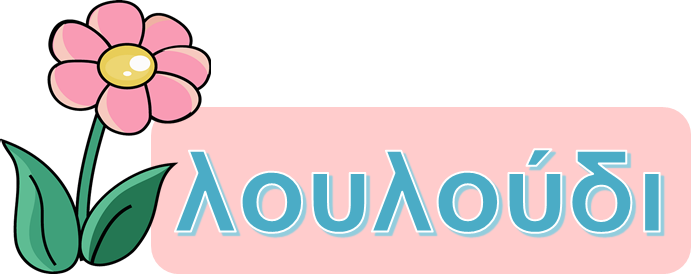 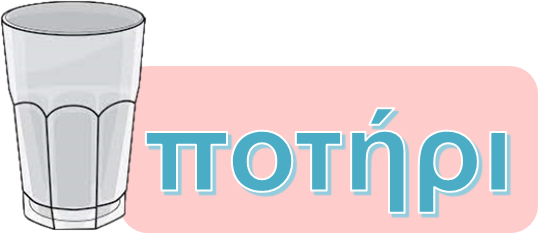 Ποια λέξη ακούγεται ίδια στο τέλος;
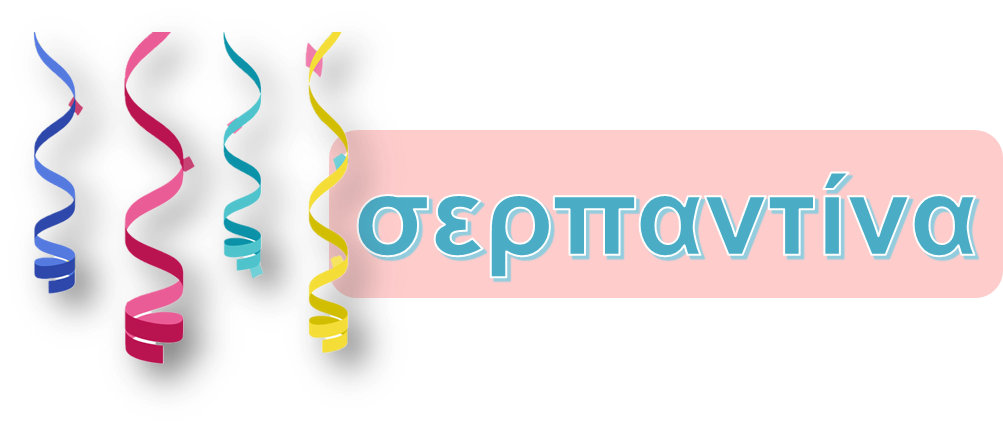 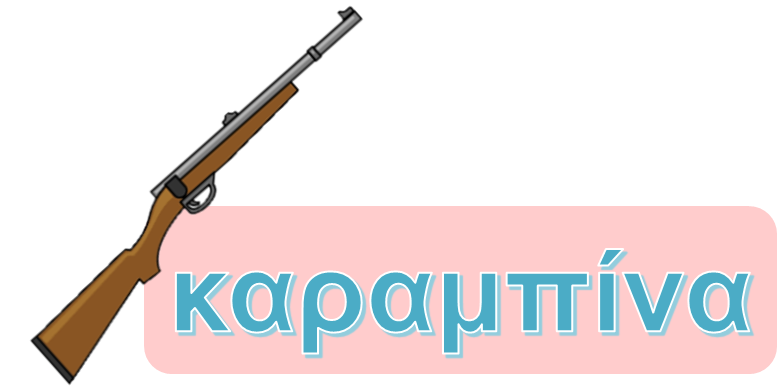 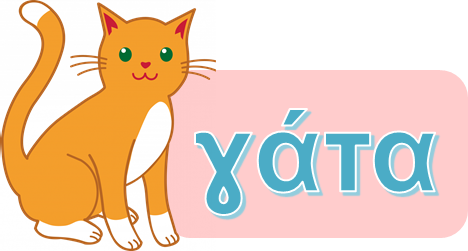 Ποια λέξη ακούγεται ίδια στο τέλος;
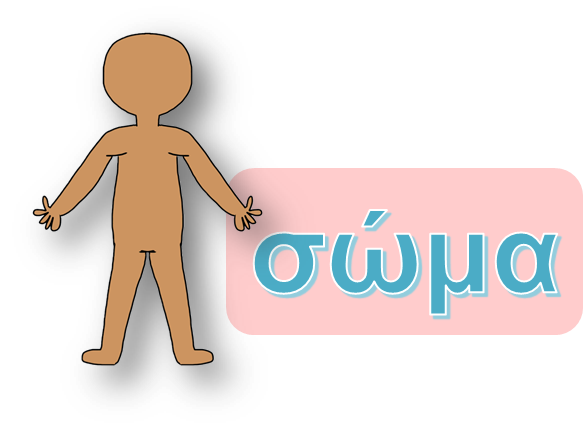 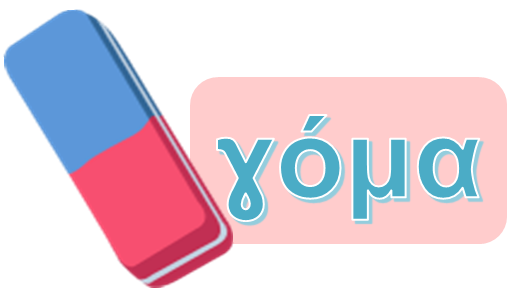 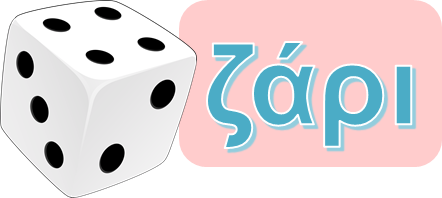 Ποια λέξη ακούγεται ίδια στο τέλος;
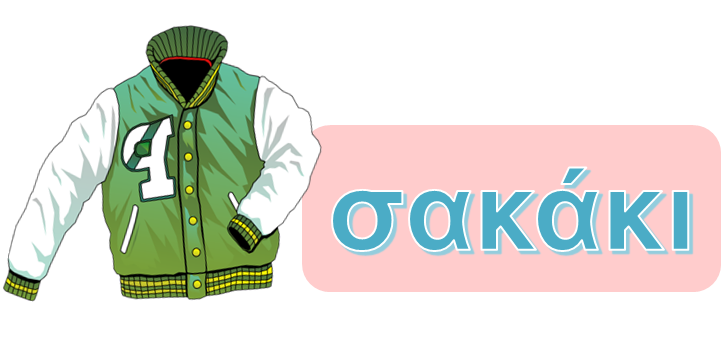 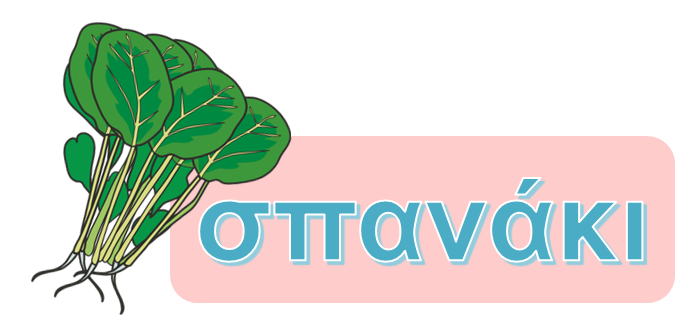 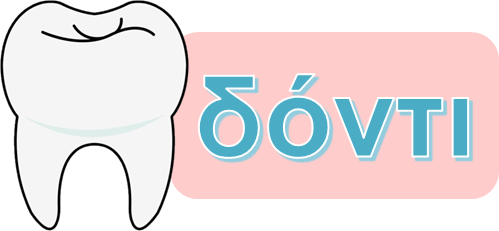 Ποια λέξη ακούγεται ίδια στην αρχή;
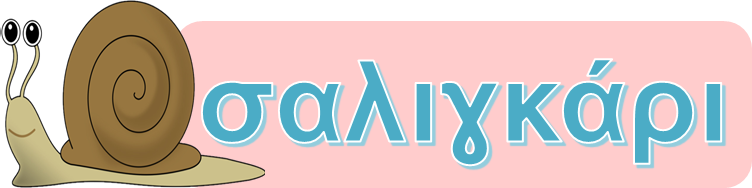 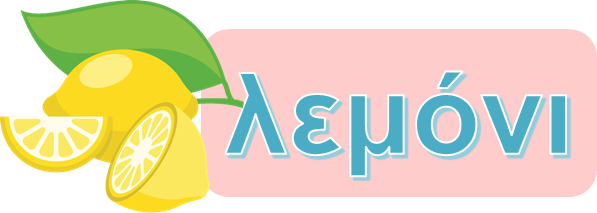 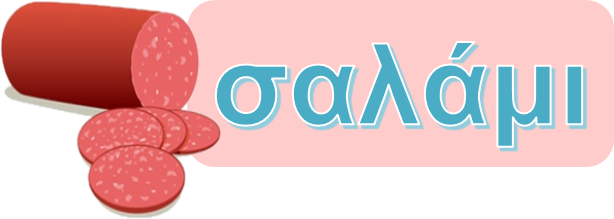 Ποια λέξη ακούγεται ίδια στην αρχή;
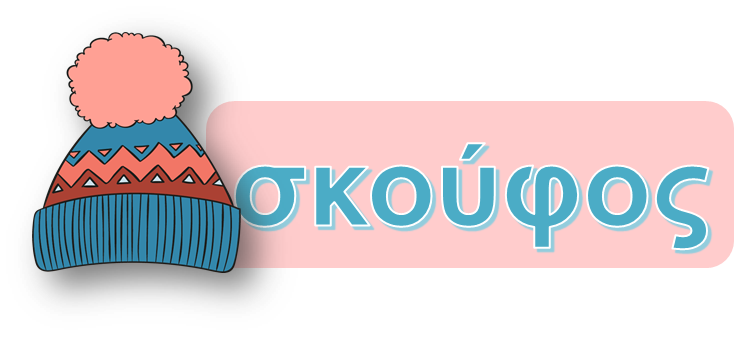 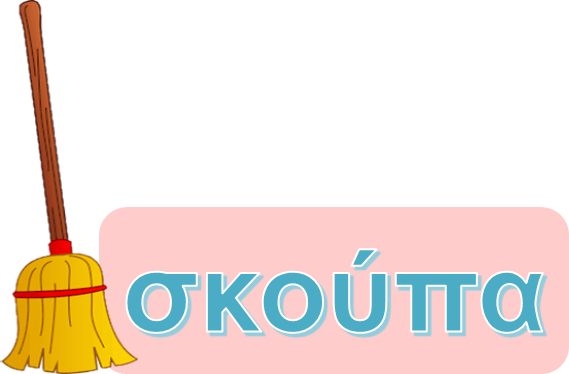 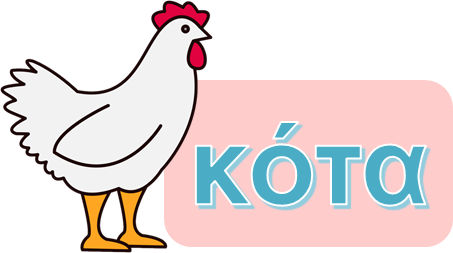 Μπράβο παιδιά!!!
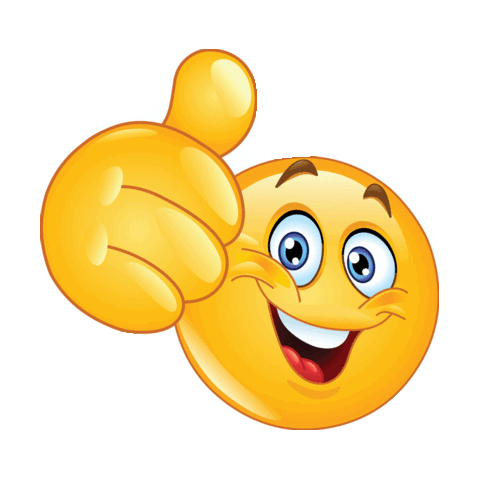